Teacher Evaluation
New Teacher Orientation
August 15, 2013
Outcomes
Teachers will gain an understanding of Baltimore County Public School’s Teacher Evaluation System
Evaluation Outcomes
In discussing a new evaluation system, committees focused on…
Creating an evaluation that is consistent, fair and equitable (all speaking the same language)
Creating an evaluation that allows for teacher growth
Creating an evaluation that enhances student achievement, while at the same time, allows for professional growth
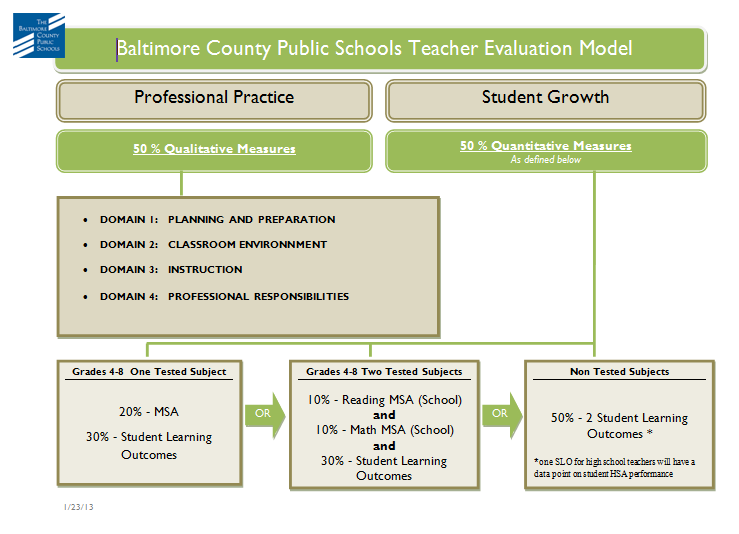 Overview of Evaluation Model
50 % Qualitative Measures: Charlotte Danielson Framework
50 % Quantitative Measures: SLO’s and Test Data
Overall Possible Evaluation Ratings
Highly Effective (distinguished and “student led”)
Effective 
Effective Developing
Ineffective

*Highly Effective, Effective and Effective Developing are all seen as Satisfactory.
Evaluation Model cont…
3 year cycle (Formative, Formative, Summative)
2 Formative Years
1 Summative Year

-Formal (4) and informal observation data
-Professional Growth Plan evidence
-Student Learning Outcome evidence

*NON TENURED TEACHERS- Every year until tenure is a Summative Year
Why Danielson?
Comprehensive description of what teachers “do”
Based on a large body of educational research
There’s no “gotcha factor”
Allows for all types of teaching situations
Provides a common language among professionals
Creates a forum for discussion about teaching
Encourages teacher self-reflection and evaluation
Versatility for all levels of expertise and experience
Qualitative MeasuresThe Danielson Model
Qualitative MeasuresThe Framework for Teaching
Domain 1: Planning and Preparation
Domain 2: Classroom Management
Domain 3: Instruction
Domain 4: Professional Responsibilities
The Domains
An Overview
Allows for consistent, deep and professional conversations between principals and teachers.
Domains 1 and 4 are the “behind the scenes” work (off stage)
Domains 2 and 3 are observable (on stage)
Help teachers to become more thoughtful practitioners
Domain 1Planning and Preparation
Components:
1a: Demonstrating Knowledge of Content and Pedagogy
1b: Demonstrating Knowledge of Students
1c: Setting Instructional Outcomes
1d: Designing Learning Activities
1e: Designing Student Assessments

*This is showing what you know and what you do with that knowledge!!
Domain 1 includes…
Knowledge of Content, Students and the Learning Process
Knowledge of Students’ Interests and Cultural Heritage
Knowledge of Students’ Special Needs
Differentiation is planned
Design of Formative Assessments
Management of groups
Learning Activities
Instructional materials/resources
Instructional groups
Lesson and unit structure
Domain 2Classroom Environment
Components:
2a: Creating and Environment of Respect and Rapport
2b: Establishing a Culture for Learning
2c: Managing Classroom Procedures
2d: Managing Student Behavior 
2e: Arrangement of Physical Space
Domain 2 includes…
Teacher interaction with students
Expectations for learning and achievement
Student pride in work
Management of instructional groups/transitions
Management of materials and supplies
Monitoring student behavior
Response to student misbehavior
Safety and Accessibility
Domain 3Instruction
Components:
3a: Communicating with Students
3b: Using Questioning and Discussion Techniques
3c: Engaging Students in Learning
3d: Using Assessments in Instruction
Domain 3 includes…
Expectations for learning and explanations of content
Directions and procedures
Quality of questions and discussion techniques
Activities and assignments 
Grouping of students
Structure and pacing
Feedback to students and monitoring of student learning
Assessment criteria
Lesson Adjustment, Flexibility and Responsiveness
Domain 4Professional Responsibilities
Components:
4a: Reflecting on Teaching
4b: Maintaining Accurate Records
4c: Communicating with Families
4d: Participating in a Professional Community
4e: Growing and Developing Professionally
4f: Showing Professionalism 
*The components of Domain 4…encompass the roles assumed outside of and in addition to those in the classroom with students.
What About Domain 4???
Best demonstrated through “stuff” that you typically don’t see from observation directly
“Stuff” might include:
	-Class newsletters
	-Phone log
	-Letters to parents about a new program
	-Involvement in school programming
	-Documents from Professional development
Can gather evidence through interview,  artifacts, and teacher’s self reflection
Let’s break for…Questions???
Quantitative Measures
Evaluation Criteria
Student Learning Outcomes(SLO’s)
Measure student growth by establishing formal learning goals.
Applies to all teaching assignments.
Can be adapted to measure individual, group, or school performance.
Essential Components of SLO’s
1. Statement of Outcome
2. Rationale
3. Student  Population  
4. Interval of  Instruction
5. Target(s) and Evidence
6. Rationale for  Targets
Statement of Outcome
The statement of the outcome should represent the enduring learning and/or the most important skill development expected of the students during the course
Rationale
Explains why you chose this outcome and why it is an appropriate area of focus. 
  Teachers should consider federal, state and system standards as well as system expectations for students in the course.
Student Population
Identify which students the outcome addresses and from which classes. 
  For most outcomes it should be all students in a class but there may be times a subgroup of students is an appropriate choice.
Interval of Instruction
Typically one year or one semester
 School Year 2013-2014   can be based on a unit’s time
Targets and Evidence
Where will this population of students be at the end of the interval of instruction?
  May reflect progress of mastery of the outcome in percentages or numbers.
  Targets may be tiered to reflect differentiation among students. 
  At least one source of evidence is required, but multiple sources may be used. 
  If a common assessment exists, it should be considered as a primary source of evidence.
  Evidence may include pre-test and post-tests, projects and  portfolios or other student work samples measured across time.
Rationale for Target
Identifies how the target was chosen
  How was this determined to be a rigorous target. 
  Pre-test or baseline information that informed the decision should also be identified.
Principal’s Role
Ensure  quality of  the SLOs
Review  and  approve teacher  SLOs
Develop  school wide SLOs  that  are  included in  the  principal’s goals
Teacher Guidelines
Align 1 SLO  to  Principal’s goals
Review  models  of SLOs  from  Staff Relations Intranet  site  for ideas
Create  SLO  by grade  level  or  content  teams
Teacher Guidelines cont..
Derive  measures  from current  curriculum resources,  if  appropriate
Create  an  appropriate assessment  if  none  is available  in  the curriculum 
Format  SLO  according  to  the template  provided
SLO Resources
Rubrics  to  assess  SLO rigor
Guidance documents  on creating  SLOs  (intranet)
C & I  examples of  SLOs  (intranet)
SLO Timeline
SLO Rubric
Questions?